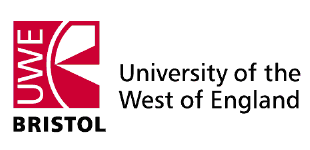 Between a rock and a hard place: what can England’s Planning Inspectorate tell us about democracy, power and the realities of localism under the Coalition Government and beyond?
Hannah Hickman and Professor Martin Boddy

Policy & Politics Conference 2015
[Speaker Notes: visiting research fellow at UWE with a background in planning practice … 

Together with Prof Martin Boddy we have done some interesting work on the Planning Inspectorate in England which we think reveals some quite interesting things about power and localism. 

before we start, can I get an idea as to how many people here know about what the planning inspectorate in England does? 


Might return at the end and ask you whether any of you have had engagement with or experience of the planning inspectorate and whether what we tell you has changed your views of the planning inspectorate.]
Paper Structure
Localism, governance and power
What does this mean for planning?
Why is England’s Planning Inspectorate interesting?
Evidence of challenge to PINS
Actions and cases 
Views from those close to the system
What does all this tell us?
[Speaker Notes: Explore evidence on the current workings of the inspectorate … 

Most interesting bit perhaps being evidence from some empirical research we have done over the last year involving in-depth interviews with 30 people close to the inspectorate, including inspectors themselves.]
Localism and power - some thoughts
“Contemporary localism makes for a complicated picture” (Clarke and Cochrane, 2013) 
What is localism?
A shift in the balance of power in favour of the local - a spatial redistribution of power 
A shift in governance towards a focus on places
Autonomy for the institutions of a locality 
But rhetoric is contested and debated
Theorised variously as progressive (MacKinnon, Healey), conditional (Hildreth), nuanced (Clarke and Cochrane), empty (Ludwig et al), flawed (Hickson) 
Rules defined by rationality (Flyvberg) and responsibility (Williams)
Outcomes and realities of localism context and situation specific 
Dangers of fragmentation and parochalism
[Speaker Notes: Localism - not a new term - part of a trend. 

Localism was a New Labour mantra, and is something all the major parties subscribe to in theory. 

But 2010 Coalition Government emphatic in its espousal of localism as the new political geography: “presented as a univocally positive phenomenon”

“This is a decisive, fundamental and irreversible change in England’s political geography, one of the world’s most centralised states. We are taking power away from Whitehall and putting it back in the hands of councillors and councils” (Pickles 2011). Part of an anti-state ideology rhetoric following Coalition election of 2010. 

The theoretical basis is about the positive intent to empower - but the reality is that localism is much more managed…. 

There are those such as MacKinnon and Healey and to some extent Hildreth, who are trying to describe a form of localism that can work in reality. Whereas others, Ludwig in particular who consider localism as a political discourse to be simply an “empty gesture employed for symbolic advantage only”. 

Localism replaces regionalism as the discourse of spatial governance (Clarke and Cochrane).

Empty - employed for symbolic advantages only 

Re-assignment of responsibility - but who decides what’s responsible, and who is the decision maker ultimately? 

A peaceful prosperous confident and well-connected locality is well placed to benefit from a process that favours the local, if riddled with conflict localism is likely to find a different meaning (what about places that are prosperous, confident and resistant - this contradictions Davoudi and Madanipour??). 

Flyvberg (rationality and power) rationality is context dependent and the context of rationality is power … power defines what counts as rational “rationality is penetrated by power”]
Why look at planning reform?
“It will not go back to central control” (Brandon Lewis, 2014 Planning Minister)
“Greg Clark will be likely to consolidate localism and leave a question mark over strategic planning” (Planning Resource, 2015)
Planning is a political ‘football’ offering a mirror on latest political discourse
Constant flux, but recent reform has resulted in fundamental shifts in the planning system articulated as a direct manifestation of localism:
abolition of strategic planning and top down housing targets, with primacy given to local authority plans
but new NPPF with tensions between a) presumption in favour of sustainable development and b) local determination
and new requirements around  ‘objectively assessed need’, ‘market signals’, ‘duty to co-operate’ with housing numbers the key focus
In prosperous Southern England localism largely = resistance to development
[Speaker Notes: Political football - changes in government impacting more on planning than many other areas of public policy - looking back historically. 
The changes brought about with the election of the Coalition government in 2010 and continuing under our current Conservative Government have impacted fundamentally on the structure of the planning system and these were CLEARLY ARTICULATED AS A manifestation of localism. 

RSS and top down targets part of ‘centralised and over-bureaucratic state. 
New NPPF - substantially paired down national guidance. Lawyers quoted as saying “local authorities left to interpret the new dramatically paired down and determinedly brief national guidance” (Travers 2013).  

What this is showing is that one the one hand government has given freedoms powers and responsibilities to local authorities for plan making - but has has used the NPPF to clearly define the terms of responsible action - conditional localism or an empty gesture?]
PINS’ role constitution and status
Executive Agency of DCLG, accountable to Ministers and Parliament
Powers delegated under legislation - decision maker on controversial and valuable development  
Key part of the ‘machinery of the planning system’ 
Independent arbiter of planning appeals, charged with examining local plans for soundness, recommendations on nationally strategic infrastructure projects   
Quasi-judicial function - decision making based on the evidence presented
Staff of 730, [plus contractors], 2013/14 expenditure of £37m. 
One of the few parts of the Civil Service to have grown during the period 2010 - 2015, with a clear mandate to deliver planning policy reform?
[Speaker Notes: Executive agencies - in some ways a peculiar part of government. Managerially and budgetarily separate in order to carry out executive functions of government - bringing some freedoms. But, unlike non-departmental public bodies, executive agencies do not have legal and constitutional separation from ministerial control. 

But it is the Minister who is responsible for approving their strategic objectives, policy and performance framework and it is clear that PINS’ strategic plan should “reflect DCLG’s and WG’s strategic aims and demonstrate how PINS contributes to their achievement “(DCLG, 2012: paragraph 50). 

Passed its centenary year in 2009 - older than the RTPI. 

A quasi-judicial body is an entity such as an arbitrator or tribunal board, generally of a public administrative agency, which has powers and procedures resembling those of a court of law or judge, and which is obligated to objectively determine facts and draw conclusions from them so as to provide the basis of an official action. Unlike judiciary - decisions based on existing law - whereas judicial decisions can create new law?]
PINS’ mission, vision and values
Our mission is:
to deliver an outstanding national planning and appeals service which enjoys the confidence and respect of Ministers, the public and all stakeholders
Our vision is:
to create and maintain a high performing organisation which operates to exacting and affordable performance standards encompassing service delivery, cost-effectiveness and quality
Our values are:
fairness
openness
impartiality
[Speaker Notes: This comes direct from the Planning Inspectorate itself … 

and it’s the word impartiality that I want you to hold in your heads as we go through.]
Why is the Planning Inspectorate interesting?
Planning reform has resulted in an unprecedented level of challenge to PINS placing it between a rock and a hard place mediating the contradictions inherent to the new system … 

This is challenging the traditional place of the planning inspectorate in policy and governance terms, and ...

Exposing some of the realities of localism and democracy, with PINS arguably playing an increasing part of the machinery of “governance at a distance”  filling the ‘gap’ left by state retreat
[Speaker Notes: Proposition - and therefore an extremely interesting basis on which to comment on localism.

In relation to number 2, it is arguable that elements of the planning inspectorate’s mission particularly around impartiality are potentially challenged.]
Planning reform - impact on PINS?
Core work remains the same - business as usual surely?
But fundamental shifts in structure of planning system - shifting context of local plan policy, material conditions, and planning guidance:
PINS is now:
charged with deciding if local authorities have acted responsibly in relation to plan making
testing the evidence on ‘objectively assessed need’ - five year land supply and market signals 
arbitrating the tensions between localism and presumption in favour of sustainable development
assessing evidence in relation to the Duty to Cooperate
[Speaker Notes: Planning inspectors are civil servants - even though quite often not perceived as such. This means that they simply have to operate in accordance with the policies of the day. Change of government, change of policy - that’s normal for civil servants…. 

This is true - like any other 

However,  it is our proposition that the nature of planning reform and the extent of structural change - particularly the loss of strategic planning - has fundamentally changed their work.  

Responsibility - conditional localism 

Decision making under new planning system - means that it is PINS that is 

All of these things are resulting in many local plan suspensions - local authorities arguably not meeting their responsibilities?]
Accountability upwards, yet ‘customers’ are downstream
Developers
Parliament:
MPs
Select Committees etc
Communities
DECC
Cabinet and PM
CLG (Parent)
Local Authorities
PINS
Treasury
(Growth)
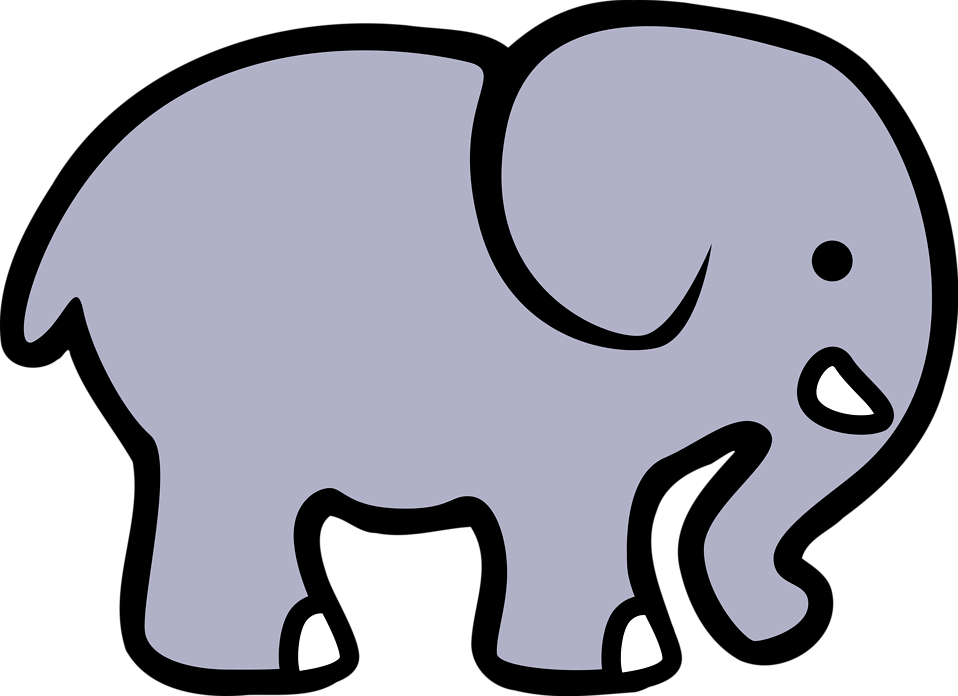 DFT
Civil Service Reform?
Law and the courts
PINS Board
[Speaker Notes: So, how independent and impartial is it possible to be? Looks like quite a challenging position to occupy to me. 

Keith Holland, who said "I think ministers are losing patience with planning … they wonder 'why is it taking so long for local plans to be put in place?” (in Dunton, 2015, 1). 

PINS Board - Odd and changing composition. Used to have several inspectors - now largely made of CLG and non exec directors i.e. less representation from PINS itself.  

Cullingworth and Nadin described the accountability pyramid around PINS to be confused 

Issue of ‘accountability’ at the heart of debate about the civil service and reform - Ministers want more control over outcomes … etc

Accountability a bureaucratic minefield … 

Elephant - is there to represent the tangential but very interesting debate about civil service reform, accountability and increasingly ministerial interest/intervention in the behaviour and appointment of civil servants - leading to a debate about politicisation that the PINS cannot be completely immune to …]
What is the evidence of challenge
Wave of vocal criticism - at the local level - by councillors and the media
Wave of vocal criticism - at the central level - by MPs (including proposed abolition)
Unprecedented (?) levels of ministerial intervention 
Hard hitting legal challenges providing clarity - or impacting confidence?
Direct experiences
[Speaker Notes: Going to return to each of these, but in brief these are the elements that led us to our proposition about unprecedented challenge  

- Legal challenge - lots of interesting court challenges recently which have put decisions of inspectors in the spotlight - some question marks remain about the current level of legal challenge and whether this represents a real change - but no doubt that decision of inspectors are in the limelight. 

- Unusual to see civil servants named in the media - but planning inspectors are. (Decision by John Gummer that planning inspectors should be named on decision letters and reports - certainly adds to appearance of independene).





- I think I am right in saying that there has been an unusually high turnover of Chief Inspectors recently - nature of relationship between CPI and SOS IMPORTANT.]
Local level criticism … 

“Harrogate goes to war over planning inspector’s housing ruling” (Yorkshire Post 2014)
“Kirklees Council leader unhappy that Government inspector could order our area to increase housebuilding targets by 50%” (Douglas 2013) 
“Inspector savages Durham local plan” (Donnelly 2015) 
“Council threatens legal action over inspector's local plan torpedo” (Pitcher 2015). 
“Inspector blight’s arrival puts the wind up locals over turbine” (Phelvin 2015).
“Planning inspectors completely undermine local plans and act as if under a directive to assume developers are right and local authorities are wrong” (Proctor 2015).
[Speaker Notes: What’s this about? This is about local authorities being up in arms at the planning inspectorate for challenging local plans on the basis of their evidence base and objectively assessed housing need. 

Telling them to look again, or suspending plans ….

Clearly, harder for good news stories to reach the press, but … number of times this is coming up ….]
Criticism by MPS … 

“Localism can be undermined, especially by decisions of the Planning Inspectorate” (Nick Herbert MP)
 “It is immensely discouraging to communities … when their wishes are ridden over roughshod by the Planning Inspectorate” (Sir Nicholas Soames, MP).
“the inspectorate is rewriting local plans. It is raising housing numbers in my constituency to beyond the level set out in the south-east plan, and it is causing delay at a time when responsible authorities are planning for a great number of houses (Nick Hebert MP, .
“the inspectorate is not taking sufficient account of local feelings in the judgements it makes” (Andrew Mitchell, MP). 
(All quoted in Hansard 2015).
[Speaker Notes: And… MPs - egged on by their local authorities partners and communities are also critical of the inspectorate for “riding roughshod over localism” 

But don’t they know that in criticising PINS they are criticising the policies of their own government? 

Communities – “X … is quite right to criticise the Planning Inspectorate, which is riding roughshod over localism either because of instructions from the Government or because of its own institutional bias.” (Daily Telegraph letters 2015)]
Unprecedented intervention?
“He [Boles] has been careful not to let planning inspectors give the impression that central government is directing allocations, however necessary its policies may make them” (Garlick 2014).
Possible shift in relationship between PINS and SoS 
Specific expression of more general ‘politicisation’ of civil service
Formal pressures
The ‘Sir Mike Pitt’ letter (2014)
Recovered appeals (wind farms and gypsy and traveller sites)
SoS local plan call-in, Maldon and North Somerset 
Brandon Lewis’ communications to PINS
Increased levels of disagreement between SoS and inspectors over green belt decisions
Informal pressures?
Is policy leading to decisions by inspectors that Government wants? Do inspectors know how to act?
[Speaker Notes: - Some sense of unease in the relationship between the SoS/Planning Ministers and the Inspectorate - evidenced by ‘unusual’ public communication over green belt. Represents complexity of scenario of planning inspectors perceived of as being ‘independent/objective/impartial’ but as Civil Servants, acting on behalf of SoS….

- Pressure to take decisions that are expedient in political rather than policy terms (although this is highly challengeable). 

G&T recovery in contravention to the HRA - (I thought the incredibly scant press coverage on this was surprising).

- All in the context of very interesting tangential (and I think fascinating!) debate about the future of the civil service - with ministers wanting greater involvement in the appointment of civil servants leading to criticism of ‘seeping politicisation’ (Lord Hennessey), a challenging civil service reform plan, and a recent select committee report ‘truth to power’ noting the “lack of openness and trust” between officials and ministers. Public criticism of civil servants by ministers, appears to have risen, high rate of staff turnover at the top etc. PINS is arguably not immune to this, and indeed, given the public position it has, offers some potentially interesting insights. 

The requirement for civil servants to “promote” government policy has inevitably led to the perception of partisanship
The Court held that in the context of planning appeals the very existence of this power available to the Executive (to revoke powers to determine appeals), whose own policies might be an issue, was enough to deprive the inspector of the requisite appearance of independence, notwithstanding the limited exercise of the power in practice and irrespective of whether its exercise was or could have been in issue in the present case. Grant 2000.]
Ministerial letters to PINS CEO
[on Reigate & Banstead Local Plan] “On reading the report, I was disturbed by the Inspector’s use of language, which invited misinterpretation of government policy …” (Nick Boles, 3 March 2014)

“I am writing to ensure our policy position … is clear.   … Councils will need to consider [SHMA] evidence carefully and take adequate time to consider whether there are environmental and policy constraints, such as Green Belt, which will impact on their overall housing requirement.” (Brandon Lewis, December  2014)

“I will write to the Planning Inspectorate setting out publicly how the existing policy should operate” (Brandon Lewis, March 2015) 

Letter on landscape character and prematurity in planning decisions issued (Brandon Lewis, March 2015)
[Speaker Notes: So… if the policy was clearly presumably SoS’s and ministers would not need to write to the planning inspectorate to provide clarity …
 
Increasing and quite curious trend …]
North Somerset … ‘Objective Need?’
April 2012, following examination and decision of Planning Inspector NS adopts local plan with provision for 13,400 new houses by 2026
Following legal challenge on housing requirement, court concluded Inspector ‘failed to give adequate or intelligible reason for his conclusion’ and remitted Plan back to examination stage
11 March 2015, new inspector concluded housing requirement 20,985
17 March NS writes to Brandon Lewis, Minister for Housing and Planning, requesting he uses his powers to ‘reconsider the Inspector’s reasoning and conclusions’ and setting out possible grounds, including impact on green belt (which Inspector did not mention)
27 March SoS Eric Pickles calls in the inspector’s proposals ….
[Speaker Notes: Curious case of North Somerset -]
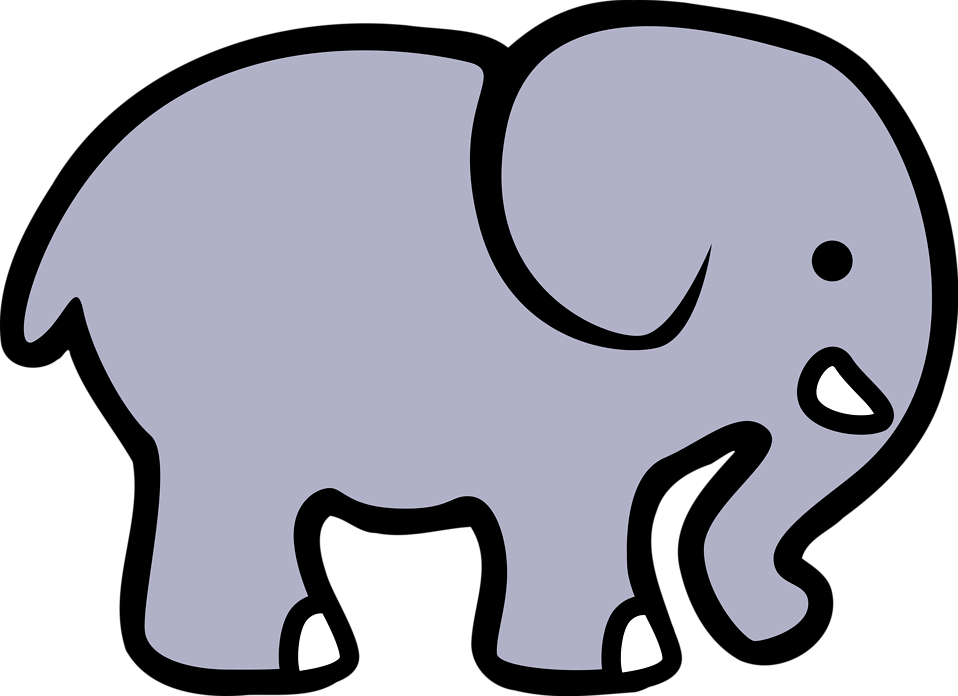 DCOs?
PINS (Governance, Government, 
or… Independence?)
Local plans examinations / appeals
Suspensions - protecting local authorities from JR?
Contradictions
Policy - NPPF & Planning Guidance
Ministerial letters
Policy briefings
Frustration with plan delay
Local Authorities
(Localism?)
CLG (Power? Centralism, setting the parameters of ‘responsible / managed’ localism)
Local plan call-ins
Policy - NPPF and Planning Guidance
[Speaker Notes: Another diagram to break up the text.

But I hope by now that you are getting a sense of some of the difficulties being experienced by inspectors… 


Keith Holland, who said "I think ministers are losing patience with planning … they wonder 'why is it taking so long for local plans to be put in place?” (in Dunton, 2015, 1).]
Courts, help or hindrance?
“It’s not possible to balance compliance with the law with compliance with policy goals” (Lees and Shepherd 2015)
In seeking to reconcile competing agendas is threat of judicial review greater?
Where clarity is absent, court intervention is called on: 
Direct criticism of named planning inspectors (Solihull) 
National guidance triumphs (Tewkesbury)
But, “body of planning law offering subtly different instructions to planning authorities”  (Dacorum) 
Courts as constrained by evidence in front of them as inspectors 
So … are courts providing that clarity, or exposing inconsistencies?
Quasi-judicial function of PINS extremely challenging - inspectors acting at the point planning meets the law
[Speaker Notes: Could be giving you a whole paper on this alone. 

Courts reviewing the rationality / irrationality of planning inspector’s decisions (back to POWER and Flyvberg). Does final vestige of power land with the courts? 

Courts review rationality and reasonableness of inspectors - have they behaved in a rational way in accordance with law, policy and in the context of the evidence in front of them … 

Veil of rationality 

Solihull - Said to be a very important decision shaping outcome of local plans from now on - many stalling now on evidence. RSS evidence base not sufficient - all about what policy on objectively assessed local need actually means.  
Last week, a judge upheld a judicial review by Gallagher Homes and Lioncourt Homes against Solihull Metropolitan District Council's decision to adopt a development plan that reclassified two previously undesignated sites as green belt.Mr Justice Hickinbottom ruled that the authority had failed to take into account the "radical" policy change brought about by the National Planning Policy Framework (NPPF) in relation to housing supply. Plan-makers seeking to use housing data from now-revoked regional strategies should proceed with "extreme caution", he added.
Many local plans - found previously sound by Inspectors potentially at risk - particularly where local authorities are preparing area action plans - could be challenged.

Some say Ministers are fuming at Solihull judgement - leaves little choice around meeting ‘objectively assessed need’. 

But … another key decision recently went in favour of Dacorum and the Inspector. Dacorum failed to meet its five year supply, but over-supply in the first 3 years coupled with commitment to review, was deemed sufficient to make the plan NPPF compliant in the first three years. Pragmatism on the part of the Inspector accepted by a judge who “really gets planning” and a “very well argued inspector’s report”. 

These two examples show the challenge of inspectors responding to different contexts and challenges … avowedly different outcomes to NPPF compliance.]
Localism v sustainable development
‘Underlying disagreements are concealed by policy statements referring to balance and reasonableness.  But, when such policy must be considered in a judicial fora … incoherence re-emerges’ (Lees and Shepherd, 2015, 122)

‘Both of these legal obligations are internally problematic ….When brought together, however, they are incompatible as level obligations because they result in two parallel presumptions operating simultaneously’ (ibid, 123)
[Speaker Notes: Quasi-judicial context - inspectorate are in the middle of all of this/]
Views from those close to the system (1)
“It’s utterly impossible to be an inspector currently”   “Decisions on policy are being made in PINS”
 
“… there is an atmosphere of challenge in PINS, a greater level of ministerial interference, nudge is ok, public interference is not”		“There has been a significant change”

“Conflict is not between PINS and SoS, it is between the SoS and the SoS. Once a policy has been written down, Inspectors will stick to it, PINS is not a policy making organisation…”
 
“There is democratic illiteracy when it comes to PINS” “Politicians don’t understand inspectors”

“The biggest challenge is ensuring the impartiality of the inspectorate … I don’t think there is the mutual respect that used to exist between civil servants and ministers in the past”

“If things are difficult it makes sense to give them to an arms-length agency- do it at arms-length and blame inspectors”
Views from those close to the system (2)
“Inspectors are agents in ensuring local authorities deliver requirements led by national policy. Tensions arise”

“Sometimes it feels like localism and neighbourhood plans v the inspectorate. Localism means that Local Authorities will question PINS’ interventions”.
 
“It's a myth that top-down targets have been abolished … it's just that top-down targets are now being imposed by the Inspectorate in a random way without any kind of strategic framework within which they can be sensibly accommodated.”

“inspectors are piggy in the middle” “What does localism actually mean?  Does freedom mean responsibility?  
“LA’s say ‘why is PINS doing this’? Actually, it’s LA unwillingness to put plans in place with impunity”

“Many inspectors would like to be more pragmatic, but developers will challenge and they are clued up to the holes in the NPPF”
Views from those close to the system (3)
- It’s not all bad surely?
“The Inspectorate is one of the best bits of the system”

“Inspectors play by the rules, providing honesty. They are the glue in the system”

“Planning inspectors are trying their best to keep the show on the road”

“What reforms have done is expose PINS as the only mechanism left to deliver reforms for government”

“PINS is the only safeguard in the system”

“Hats off to Inspectors for helping local authorities where they can’t make their own decisions”

“The organisation is generally held in very high regard, and is very respected for the work it does”
Outcome …
Lack of clarity for inspectors  
Tensions between ‘hard-edged’ planning law and planning policy and ‘balance’ between competing presumptions
Assumption driven planning versus local aspiration 
Quasi-judicial position almost impossible - ‘reasonable judgement’ insufficient to mask inconsistencies within the NPPF  
Bringing competing presumptions together results in ‘incoherence incompatibility and inconsistency’ (Lees and Shepherd, 2015)
[Speaker Notes: assumption driven planning by which I mean credence and weight accorded to objective evidence (developer riches)]
What does this tell us about localism and power?
There are real internal tensions within Conservative Government between Nimbyism and push for economic growth
PINS exposes contradictions within the spatial distribution of power under localism
PINS is a ‘powerful’ arbitrator of assumption driven planning’ – ‘interpreting’ or ‘making’ policy under conditions of incoherence and uncertainty, 
PINS is a useful ‘foil’ for government deflecting attention away from contradictions within central state strategy, with PINS left attempting to manage tensions putting inspectors in the limelight - governance at a distance?
[Speaker Notes: Planning reform articulated as a form of state retreat, but the workload and influence of the inspectorate has shown that far from the state being in retreat, the powers that it has show that the system is in fact increasingly centralised, by PINS acts as a foil for this,]
What does this tell us about localism and power?
Simultaneously, PINS is challenged by its state sponsors seeking greater control over outcomes  - questioning independence, accountability, fairness 
PINS perceived to be partly at least delivering top-down strategic steer, undermining impartiality 
Localism, power and responsibility?
Legal threat ever present and development industry has the purse.
[Speaker Notes: Go back to it’s mission - respect, impartiality etc - is this challenged? Yes.

And … have your own views and experience of PINS been altered by what you have heard?]
Contact details
Professor Martin Boddy
martin.boddy@uwe.ac.uk

Hannah Hickman
hannah@hannahhickman.co.uk
Visiting Research Fellow at UWE and
Hannah Hickman Consulting
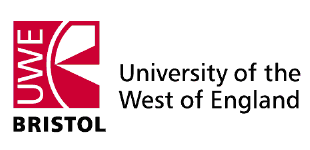 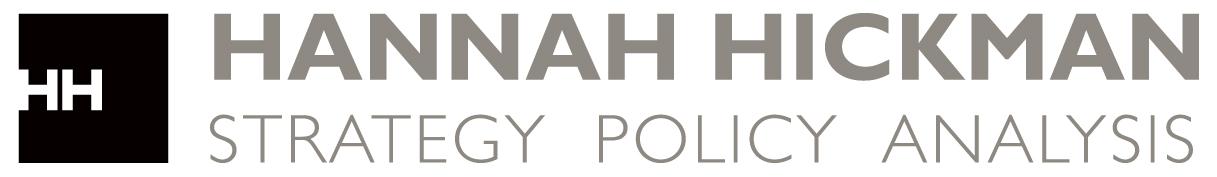